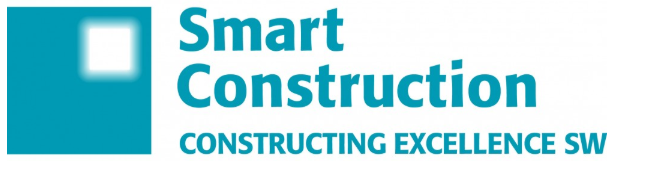 Our  mission is to share knowledge and foster collaborative working within the digital technology and offsite sectors in the South West, signposting work in these fields being done by others.

‘Smart Construction initiatives covered by the Theme Group’
Smart Construction – What does it cover ?
Total value /WLC approach to commissioning and delivery
Training
Robots and robotic adoption
Materials innovation  and development
Finance and investment
Platform design
End to end Process flows
Digital design/digital twins
Offsite manufacturing
Demonstrators/disruptors
Resource and innovation centres
Smart contracts and contract processes
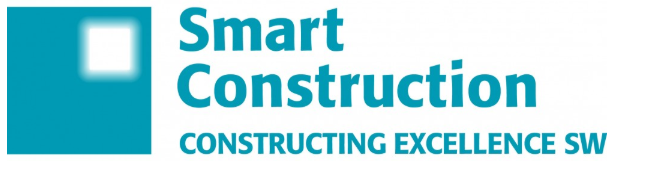 Easi space Robot
Ris==
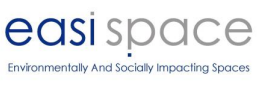 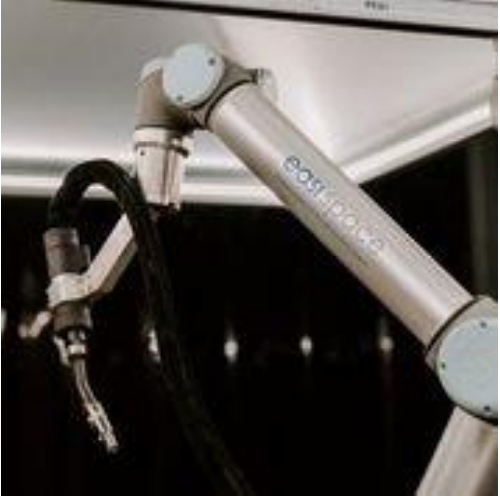 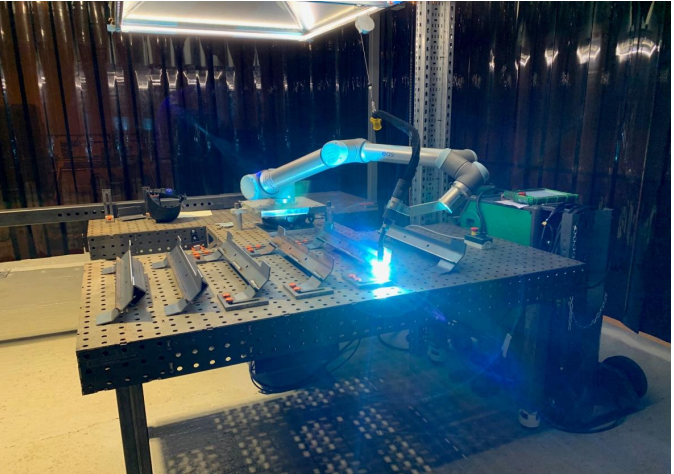 [Speaker Notes: Innovation UK funded project . From concept to reality in 3 months]
Easi Space Robot
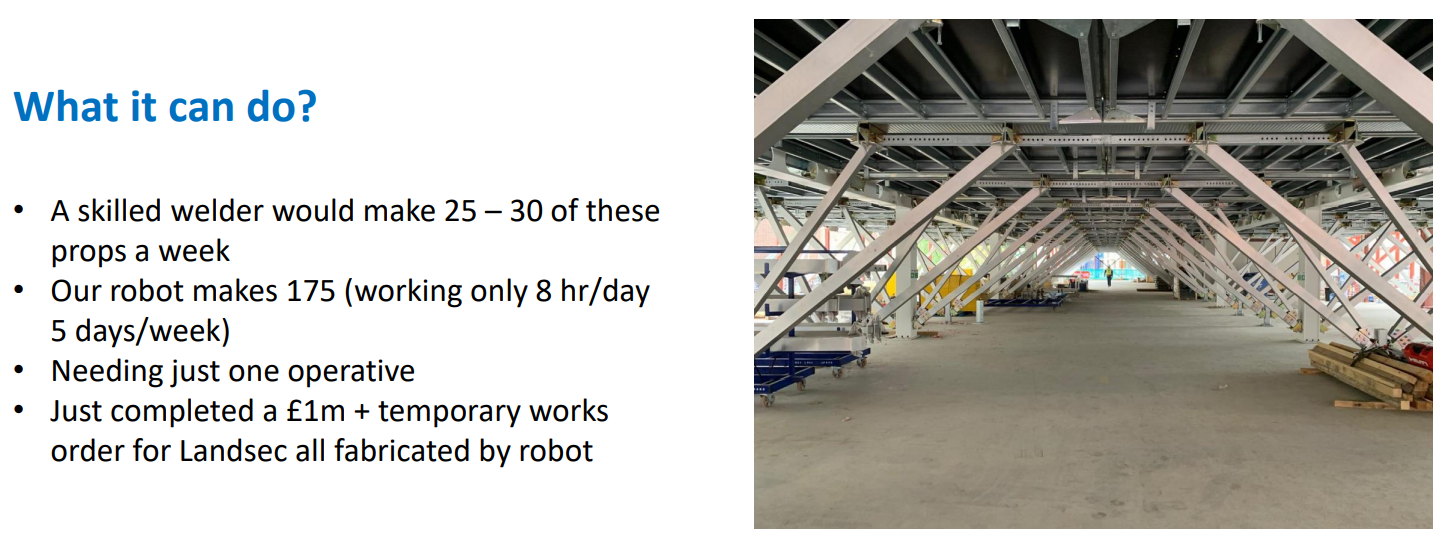 AUAR – Automated Architecture,Bristol
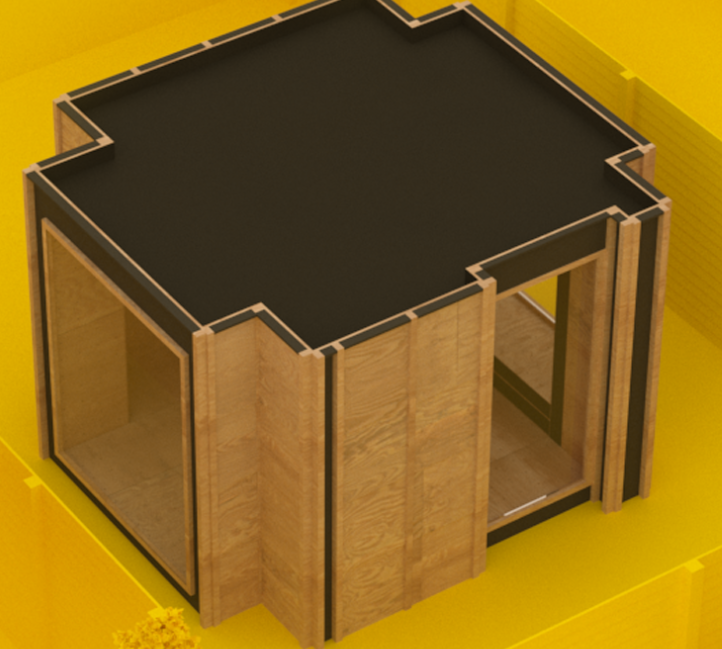 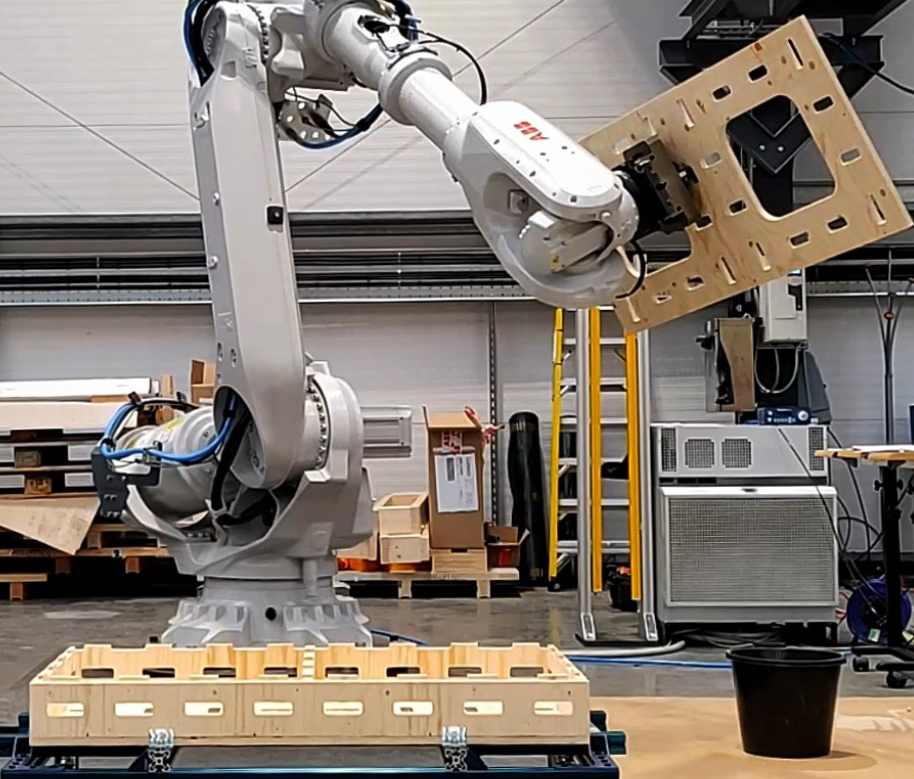 [Speaker Notes: Architecture led concept  grown out of Bartlett School of Architecture  –  All mechanised robotised solutions rely on digital design /modelling sophisticated .programming]
Robot adoption: – future scenarios for construction  – Reading University
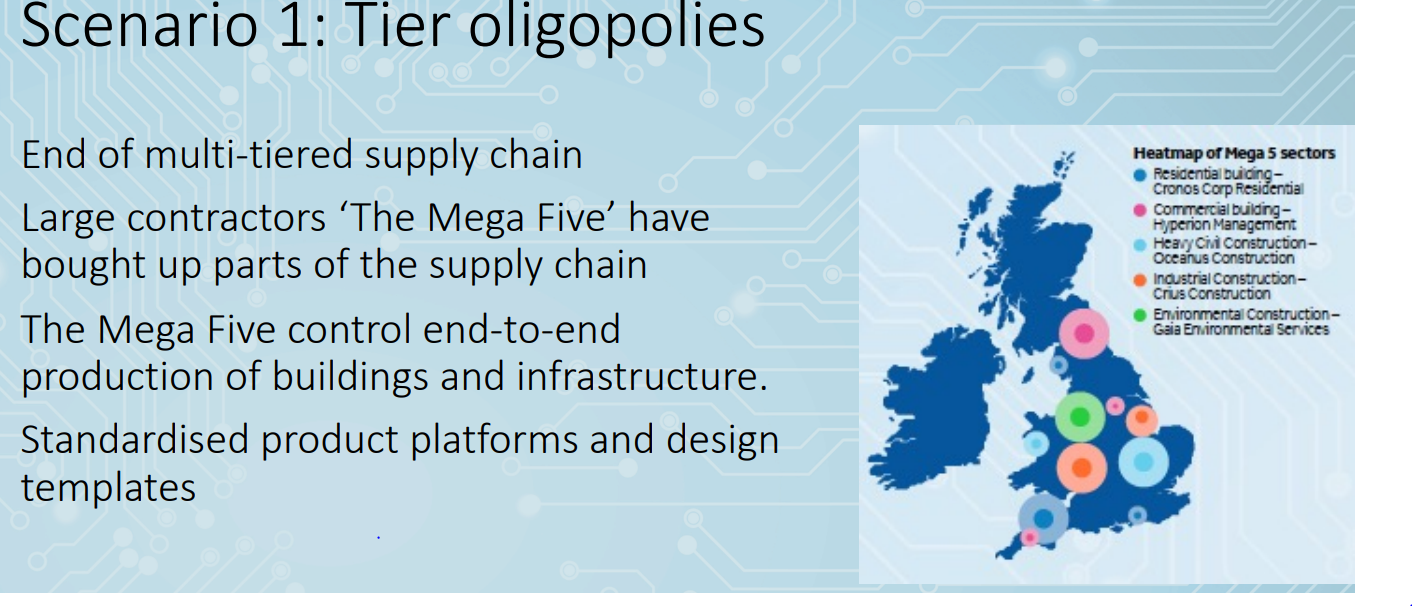 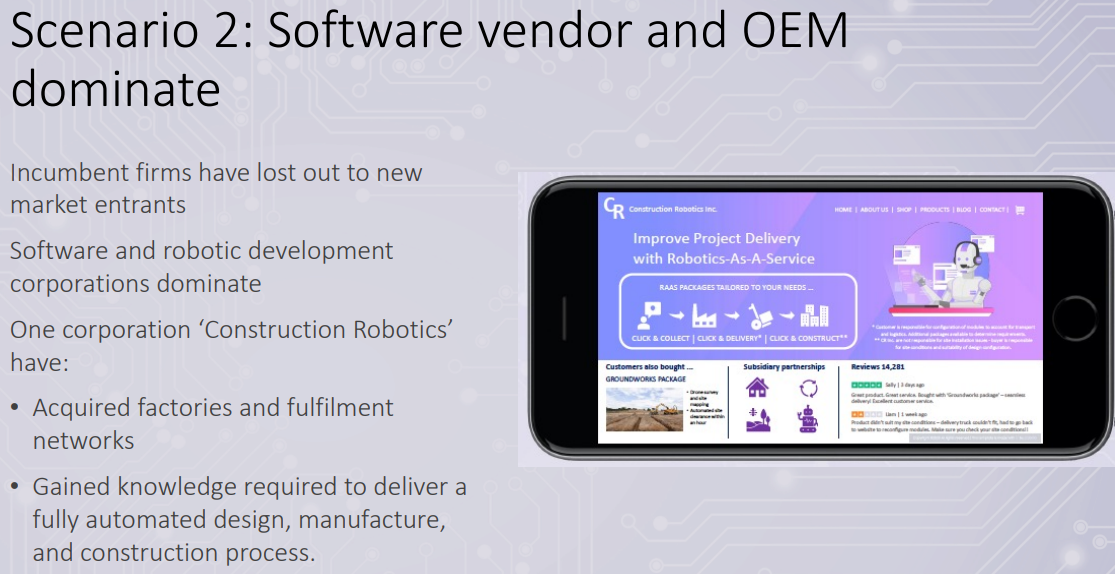 Robot adoption – future scenarios – Reading University
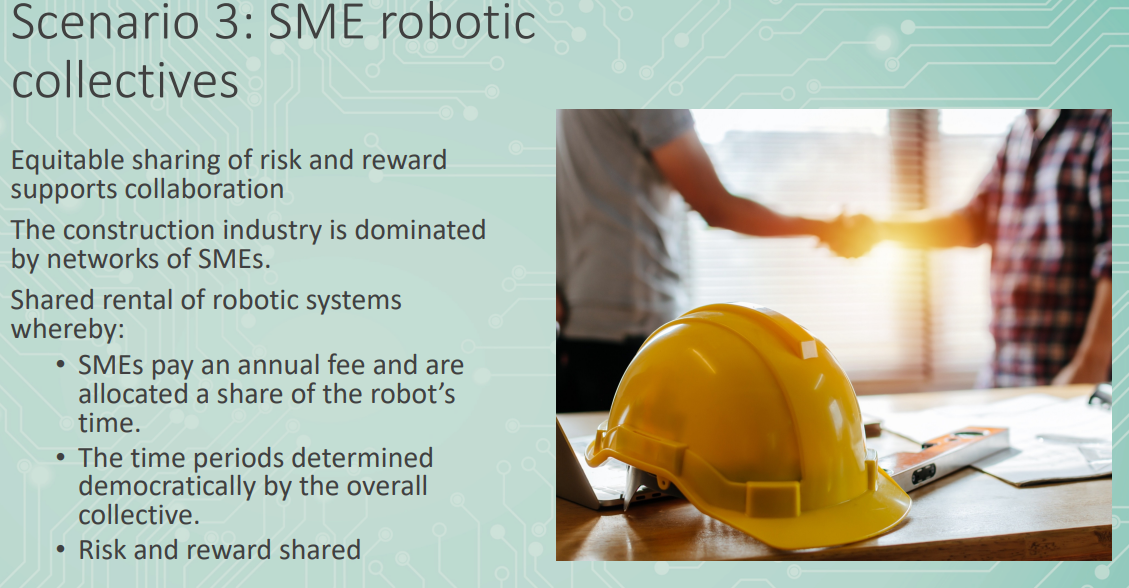 Smart Contracts
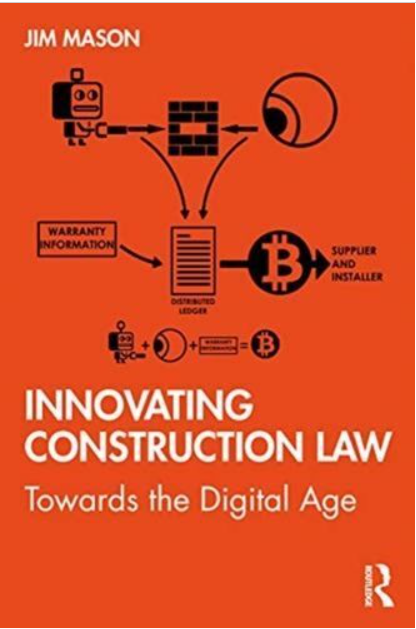 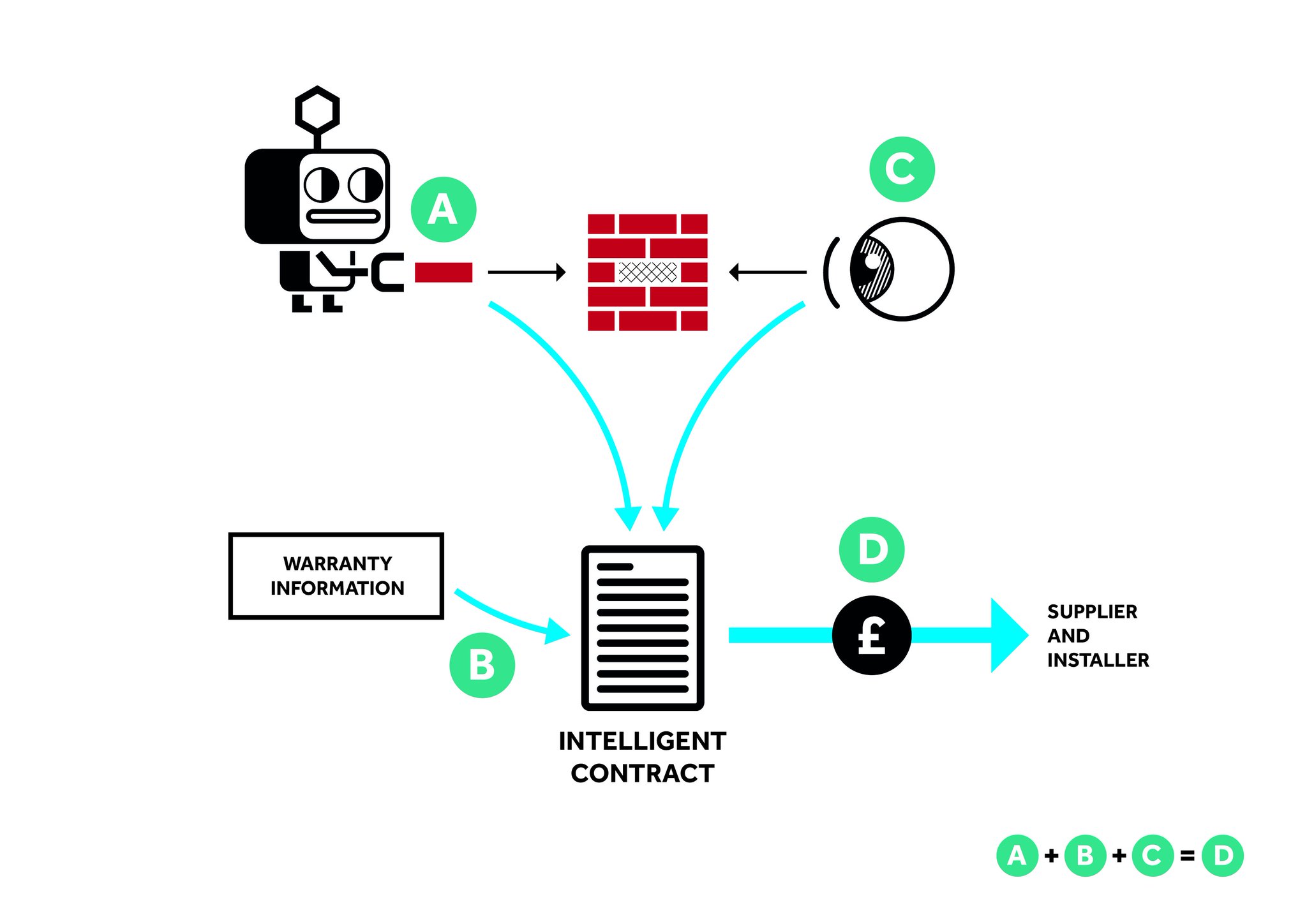 Smart Contracts
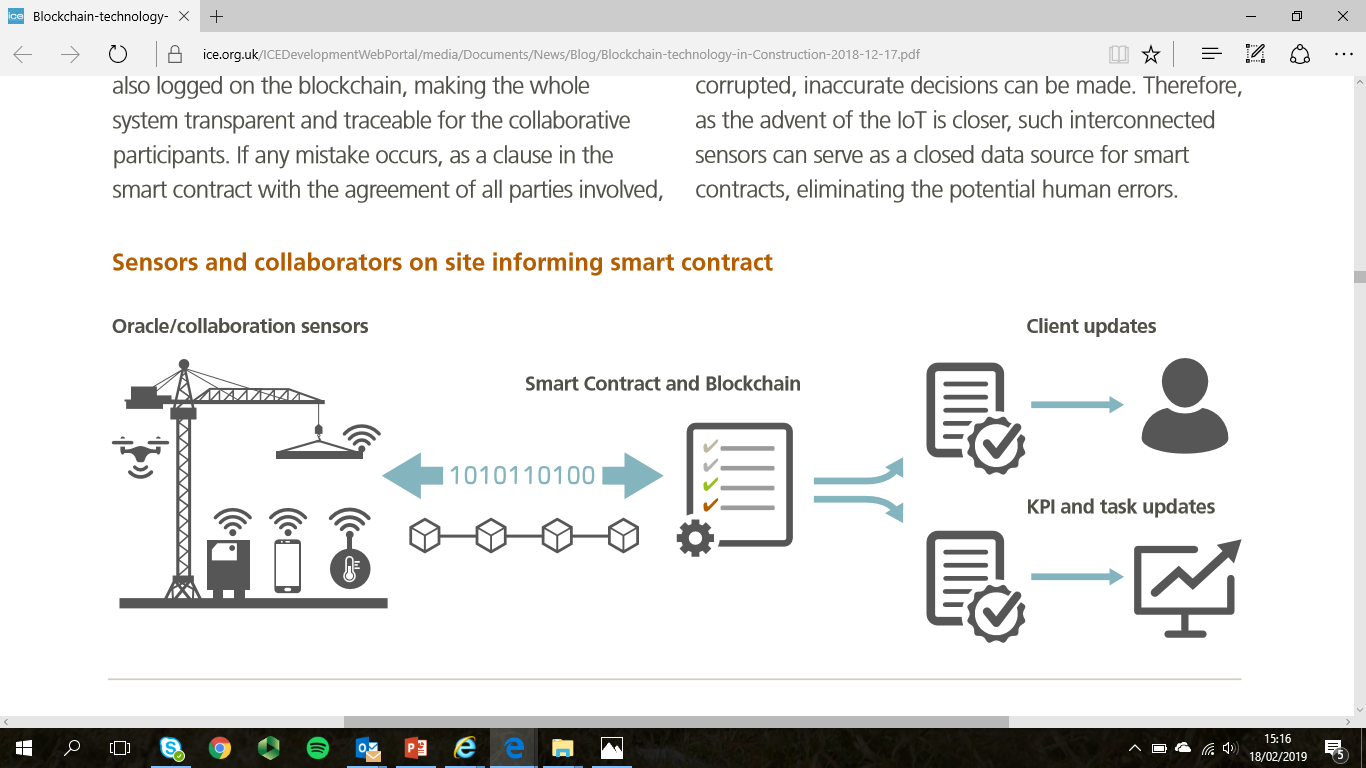 Platform Design Programme
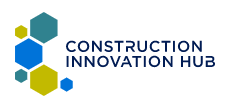 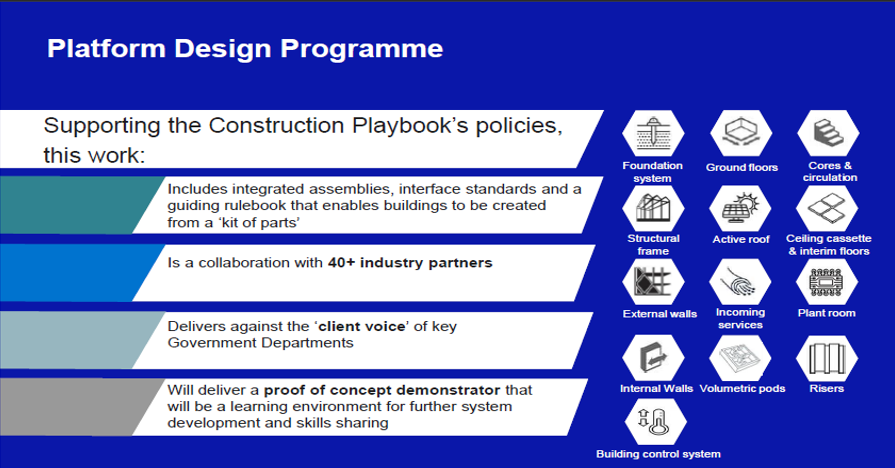 Platform Design Programme
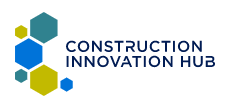 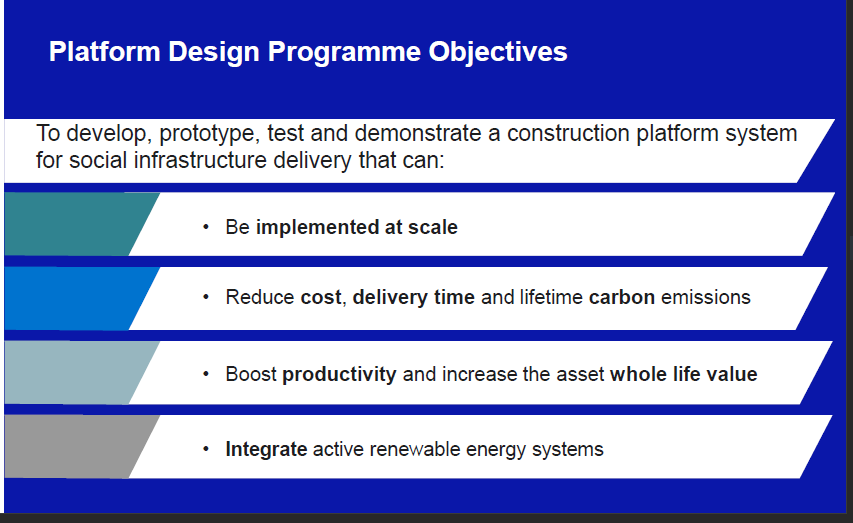 Offsite Solutions – Highbridge Somerset- Bathroom Pods
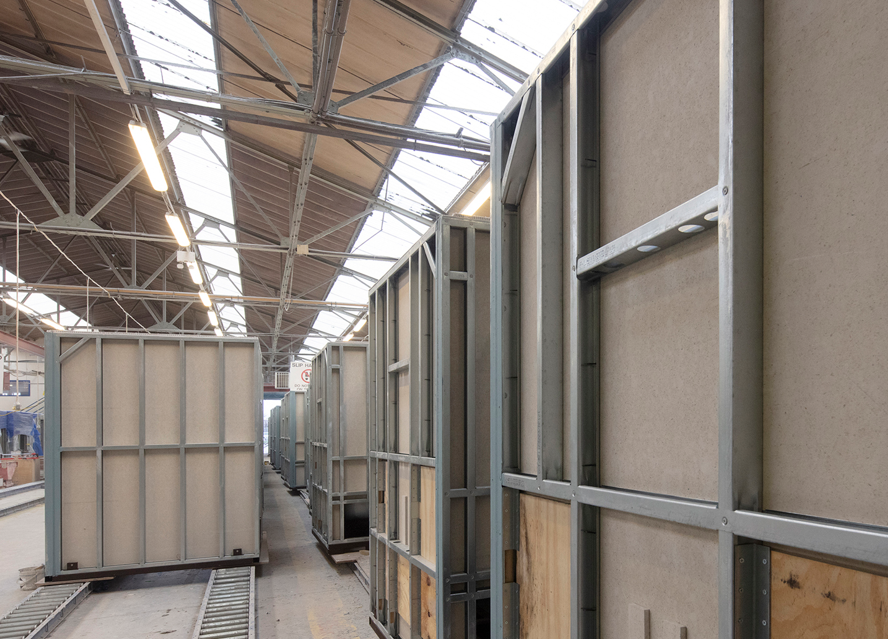 Platform Design - Future Scenarios
Active Building Centre – Berkley, Gloucestershire
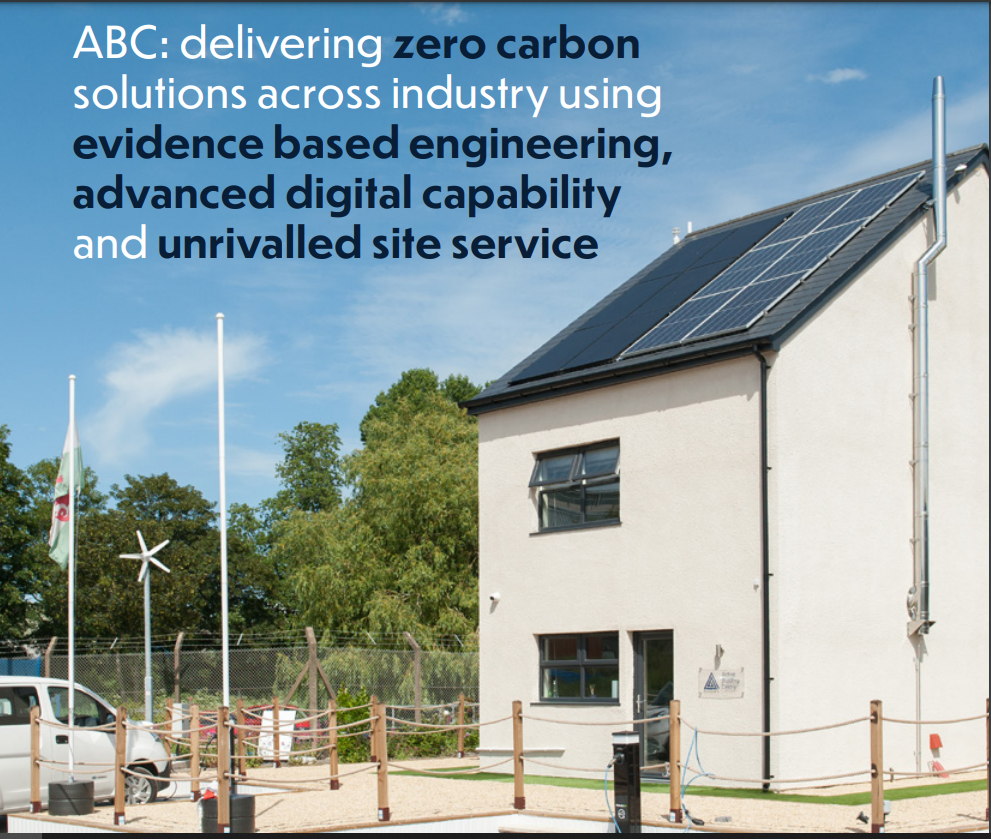 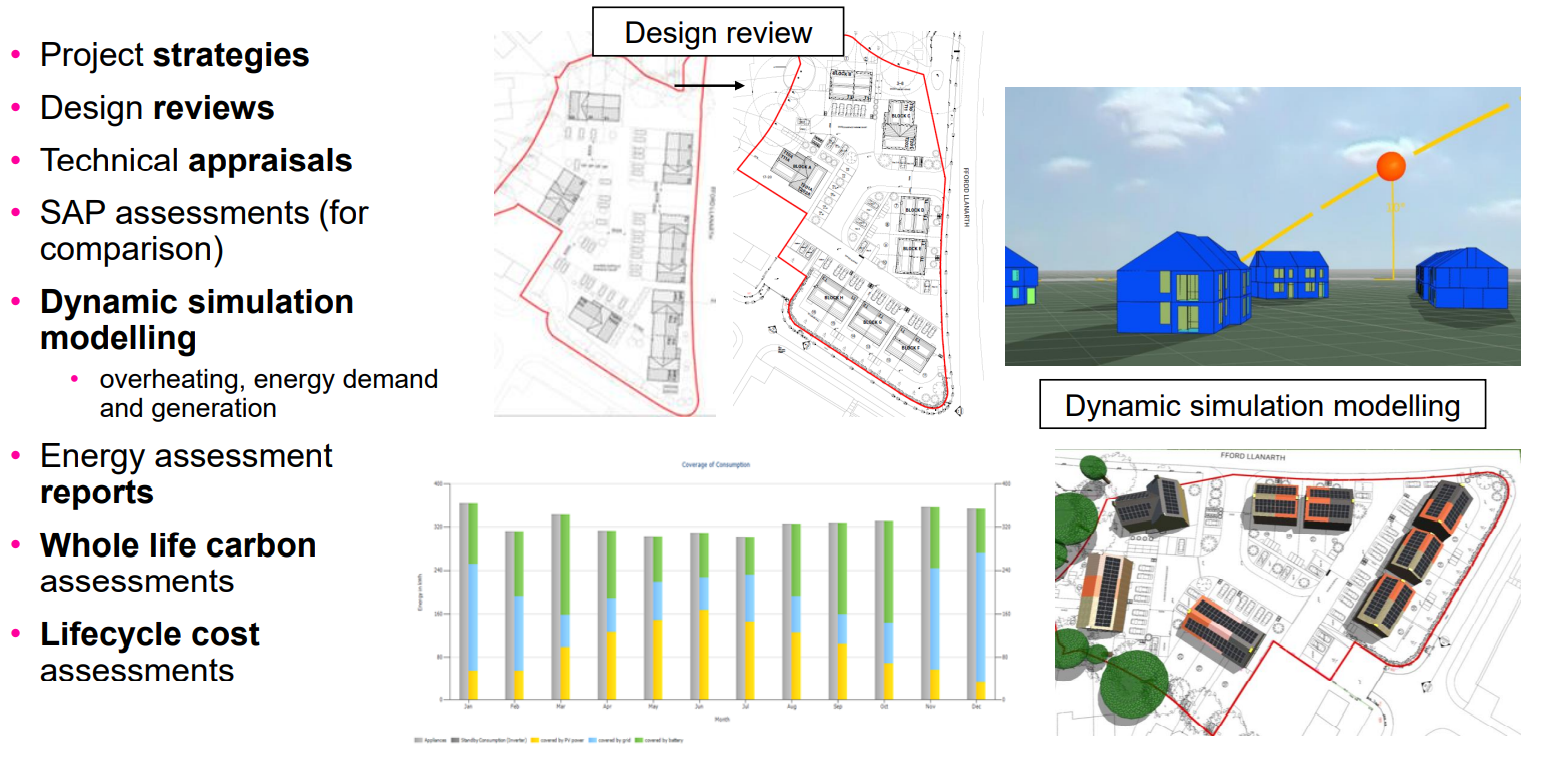 Innovation Village Proposal - Bristol
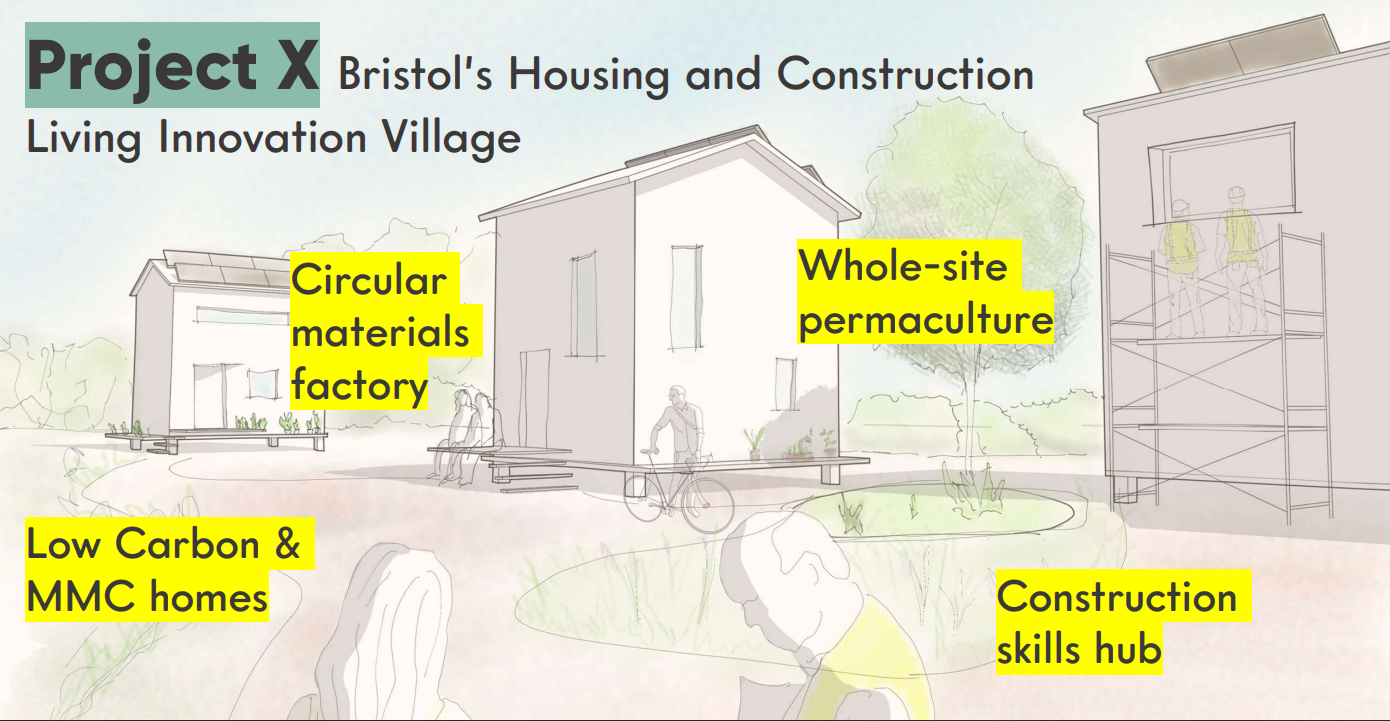 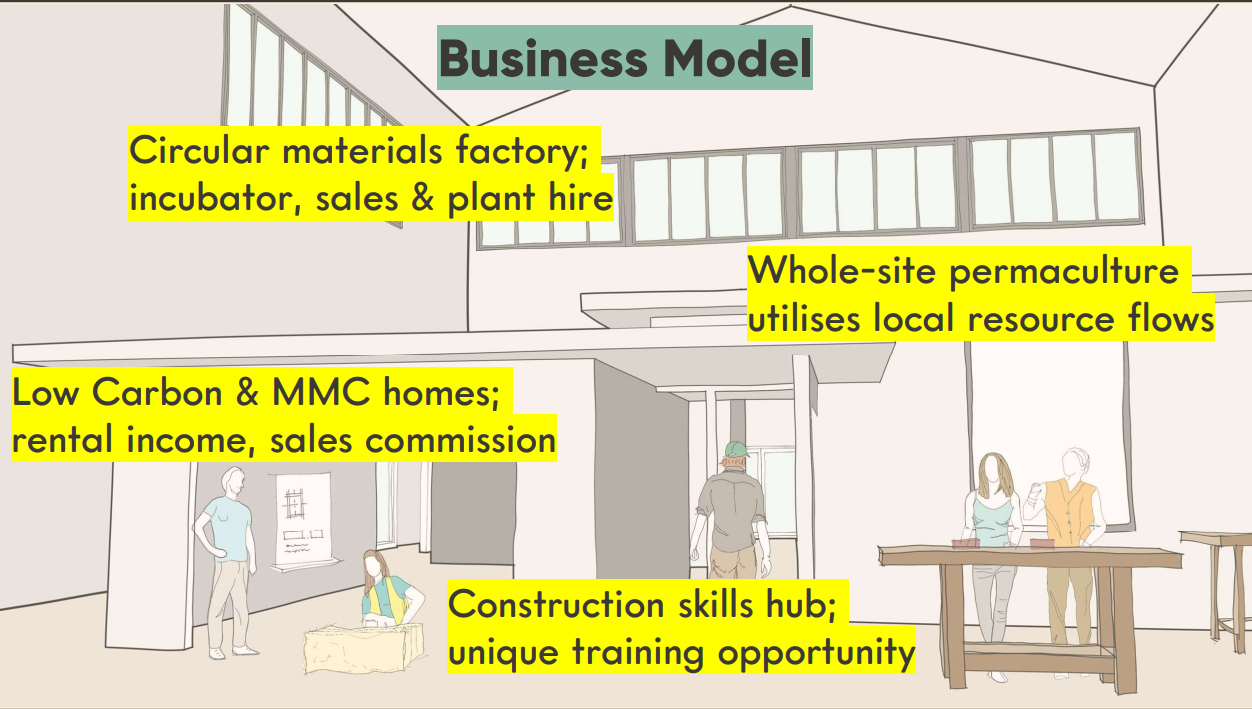 The future, next steps, the reality to be adopted
Full success not achieved by the delivery of digitally fabricated projects but is achieved when the friction in the process is reduced to such an extent that BIM to manufacturing becomes the default option (with the adoption of sustainable principles)
[Speaker Notes: It’s the integration of all 3 components that is going to lead to success]
Where next for the smart construction theme group ?
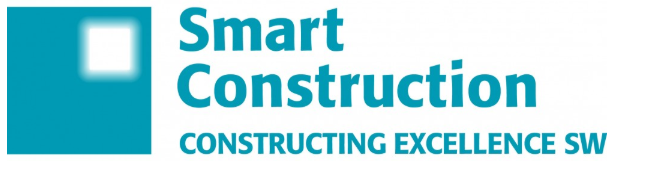